Statistics is Easy
Dennis Shasha
From a book co-written with Manda Wilson
Publisher: Morgan Claypool
Dennis Shasha (38 slides)
1
Further Reading
Dennis Shasha (38 slides)
2
Preliminary Remarks
Probability theory: given individual probabilities (e.g. for a die, p(2) = 1/6), find compound probabilities (e.g. for a pair of dice, p(7) = 6/36).
Statistics: given data, try to find probabilities of a null hypothesis and therefore get some hint about an alternative hypothesis.
Dennis Shasha (38 slides)
3
Is the Coin Fair?
You toss a coin 17 times and it comes up heads 15 out of 17 times.
How likely is it that coin is fair?
Could look up Gaussian approximations to Binomial processes.  Maybe you’ve forgotten…
Or…
Dennis Shasha (38 slides)
4
Is the Coin Fair?
You could do the following 10,000 times: toss a fair coin 17 times and count how many times you end up with 15 or more heads.
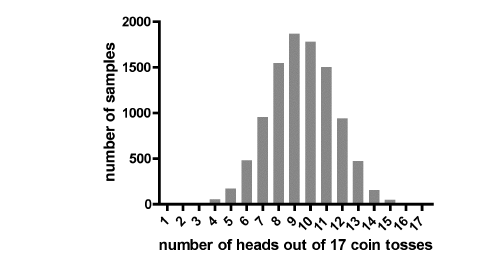 Dennis Shasha (38 slides)
5
Is this Practical?
Takes under a second with your computer.
Is this cheating? No, in the spirit of our times: solve differential equations with Euler’s method.
Is it better than analytical computation? Yes, because more robust, easier to reason about.
Dennis Shasha (38 slides)
6
What is the Result?
Something like 9 out of 10,000 times, get 15 heads in 17 tosses, assuming a fair coin.
This gives a “p-value” of 9/10000.
P-value is the probability that the outcome observed would have happened by chance if the coin truly were fair. 
Smaller p-value means less likely that the “null hypothesis” (coin is fair) is true.
Dennis Shasha (38 slides)
7
Is the Drug Effective?
Random experiments are a good way to establish causality in the face of uncontrolled variation (e.g. lifestyle, wealth etc.)
Suppose that we do an experiment in which we compare the positive effect of a drug vs. the effect of a placebo.
Placebo: 54, 51, 58, 44, 55, 52, 42, 47, 58, 46
Drug: 54, 73, 53, 70, 73, 68, 52, 65, 65
Dennis Shasha (38 slides)
8
Is the Drug Effective?
Average for drug is 63.7 and for placebo 50.7.
Is that the end of the story?
Maybe not: perhaps the drug population “just happened” to be better.
Standard statistical approach: assume something about distributions and see how big the overlap among distributions is.
Dennis Shasha (38 slides)
9
Issues with the standard approach?
Distribution assumption may not hold.
Must be careful about different sizes of one population vs. the other.
Easy to get the technicalities wrong (for non-statisticians).
Dennis Shasha (38 slides)
10
Resampling/Shuffle Approach
Create a table that associates each outcome with the label D (drug) or P (placebo). Here is the beginning of such a table:
Dennis Shasha (38 slides)
11
Using the Table
If we take the table as given, then of course the entries associated with D have an average value of 63.7 and the placebo entries have average 50.7.
But now consider shuffling the labels among the entries. That causes a total loss of the connection between treatment and improvement.
Dennis Shasha (38 slides)
12
What Does Shuffling Do?
The null hypothesis is that the drug will have no greater effect than the placebo and therefore that the apparent effect we see is just due to chance (i.e. due to the individual characteristics of the people who received the drug).
If that is so, then quite often, any 9-person subset of the experimental subjects will have an average benefit of 13 or more than some other 10-person subset of the experimental subjects.
That’s what shuffling simulates.
Dennis Shasha (38 slides)
13
Establishing Significance
If, after shuffling, the average of the values of the Drug entries is often (say more than 15% of the time) greater than the average of the values of the Placebo values by 63.7-50.7, then the apparent effectiveness of the drug in the experiment could be entirely due to chance.
If very uncommon, then the drug may be doing something.
In this case p-value is 0.1%.
Dennis Shasha (38 slides)
14
Different numbers give different results
Placebo: 56, 348, 162, 420, 440, 250, 389, 476, 288, 456.
Drug: 69, 361, 175, 433, 453, 263, 402, 489, 301, 469.
So difference in averages is still 13, but now the p-value is about 40%. Could easily be due to chance.
Dennis Shasha (38 slides)
15
Significance vs. Importance
Suppose that we try a different drug/placebo experiment on 1 million patients and the drug increases life by 5 years and 3 days whereas the placebo increases life by 5 years alone.
This might, because of the large sample size, give a low p-value (thus statistically significant).
But is it important? Do we care? Please ask this question.
Dennis Shasha (38 slides)
16
Confidence Interval
Confidence interval is the range of values a measurement is likely to take.
In the case of our first drug/placebo experiment, the difference of the average effect was about 13 (63.7 – 50.7).
Can we say what this difference of the averages will be in 90% of the measurements we are likely to make? (90% “confidence interval”)
Dennis Shasha (38 slides)
17
Bootstrapping Procedure
10,000 times, create a sample uniformly randomly with replacement of the drug values and separately the placebo values (keeping the labels) and then evaluate the difference of the averages.
Sort these differences. The 90% confidence interval falls between the 500th difference and the 9,500th difference in the sorted list.
Dennis Shasha (38 slides)
18
Example of Uniform Random with Replacement
Original placebo values were: 54, 51, 58, 44, 55, 52, 42, 47, 58, 46
So, one uniform random sample with replacement might be:55, 54, 51, 47, 55, 47, 54, 46, 54, 54
Note that some values are repeated and some are missing.
Difference in the averages yields a range of 7.81 to 18.11 for 90% confidence interval.
Dennis Shasha (38 slides)
19
A different example…
Sort the difference of the averages of the 10,000 samples. Order them from lowest to highest. Suppose that -.4 is the 10th percentile and 8.1 is the 90% percentile value so the 80% confidence interval is -.4 to 8.1
-2.1, -.4, 1.1, 2.2, 3.3, 4.2, 5.2, 6.4, 8.1, 10.2
Dennis Shasha (38 slides)
20
Monte Carlo Methods
Similar in spirit to bootstraps, but instead of resampling from a single sample, resample from some simulation.
Basic scheme: simulate a lot of times. Count perhaps with weight each outcome.
Used in physics when good simulation model. In finance for interest rate models etc.
Dennis Shasha (38 slides)
21
Monte Carlo Example
Classic: A circle inscribed in a square has an area of pi*r*r whereas the circumscribing square has area of 4*r*r. So the ratio is pi/4.
Estimate pi by dropping points in the square and counting how many lie  within circle.
That proportion should be pi/4, so get an estimate of pi.
Dennis Shasha (38 slides)
22
Monte Carlo Example 2
Finance: what is the expected value and 90% confidence interval of a portfolio, given a probability distribution on inflation, interest rates, technology advances etc.
Many times, set each of these parameters based on the probability distribution and look at return.
Sort results to get 90% confidence interval.
Dennis Shasha (38 slides)
23
Social vs. Natural
Confidence intervals tend to vary more for social/cultural phenomena than natural ones:  people’s weights vary by a factor of maybe 20, but incomes can vary by a factor of 1000 or more.
More important: in human affairs, past behavior is a bad predictor of future behavior (e.g. German Mark vs. Dollar in the early 1920s).
See Nassim Taleb’s book: The Black Swan
“Absence of Evidence is not Evidence of Absence.”
Dennis Shasha (38 slides)
24
Questions for You
If you know the confidence interval, does significance bring anything to the party?
Can bootstrapping be used to find the maximum value you are likely to see in an underlying population?
How does bootstapping/shuffling help when a sample is not representative?
Dennis Shasha (38 slides)
25
Answer to 1
If you know the confidence interval, does significance bring anything to the party?
Consider single drug value 66 and single placebo value 53. What will bootstrapping do? What will shuffling do?
In fact, first check whether the p-value is small, before measuring the confidence interval.
Dennis Shasha (38 slides)
26
Answer to 2
Can bootstrapping be used to find the maximum value you are likely to see in an underlying population?
Definitely not. Take 1000 people at random. Very unlikely that Warren Buffet or Bill Gates is among them. Would never be able to find maximum wealth in country from those 1000 using bootstrapping.
Dennis Shasha (38 slides)
27
Answer to 3
How does bootstapping/shuffling help when a sample is not representative?
It doesnt. If there is any selection bias, a study’s conclusion may be totally wrong. Example: age of death is highest in Monaco and Andorra. Is the diet so much better? Are people so much more fit?
Dennis Shasha (38 slides)
28
Further Reading
Our book Statistics is Easy goes on to discuss the most important statistical topics: mean, difference between means, chi-squared tests, statistical power, fisher exact test, anova, regression, correlation, and multiple testing, all from the point of view of resampling.
Without the case study, it’s only 53 pages.
More extensive books are given as references.
Dennis Shasha (38 slides)
29
Using Counting to Reason
Suppose I tell you that a certain disease D occurs in only 1% of the population.
If a person has D, then test T will find it with probability 90%.
If a person does not have the disease D, then T will come out negative 90% of the time.
In a test done to a random person, a person comes out positive for T.
Dennis Shasha (38 slides)
30
Intuition First
What is the likelihood that the person has disease D?
About 90%
About 80%
About 70%
About 10%
About 5%
About 1%
Dennis Shasha (38 slides)
31
Counting Approach
What is the likelihood that the person has disease D?
Imagine you have 100 people. 1% have the disease so that is 1 person. If everyone takes the test, then of the 99 healthy people, approximately 10 will come out positive for T. So, at worst the likelihood that the person who tests positive has D is about 1 in 10.
Dennis Shasha (38 slides)
32
Bayesian Approach
What is the likelihood that the person has disease D?
Prob(D|T) = Prob(T|D) * Prob(D)/Prob(T) which is approximately equal to 0.9 * 0.01/0.1
Dennis Shasha (38 slides)
33
Example
Yearly mammograms reduce frequency of late stage breast cancer (40,000 in 2014) from 102 to 94 per 100,000 in the United States. Statistically significant. 
10% to 47% of cancer treatments are unnecessary. So, of the 200,000 treatments in 2014, approximately 50,000 were unnecessary.
Dennis Shasha (38 slides)
34
So What Should You Do?
Mammogram positive and you do nothing, risk of dying is about 20%.
Mammogram positive and you accept treatment, then risk of dying is 18.8%.
Treatment means chemotherapy/radiation
References:
https://qap.sdsu.edu/screening/breastcancer/facts.html
http://www.webmd.com/breast-cancer/news/20121121/breast-cancer-yearly-mammograms
Dennis Shasha (38 slides)
35
Slim By Chocolate Hoax
Science journalist John Bohannon ran a study in which he took 15 people, divided them into three groups – low carb, low carb with chocolate, normal diet.
After three weeks, he measured weight loss and chocolate group did best with low p-value.
Dennis Shasha (38 slides)
36
Result is Probably Junk – why?
Measured 18 quantities: weight, cholesterol, sodium, sleep quality etc.
For such a small number of people, something will get a low p-value.
Problem of multiple testing.
Article ref: http://io9.com/i-fooled-millions-into-thinking-chocolate-helps-weight-1707251800
Dennis Shasha (38 slides)
37
Dennis Shasha (38 slides)
38